Pravopis podstatných a prídavných mien
7.ročník
100 - 109
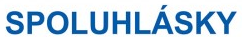 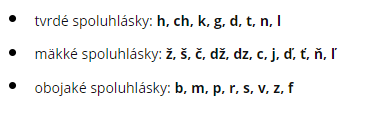 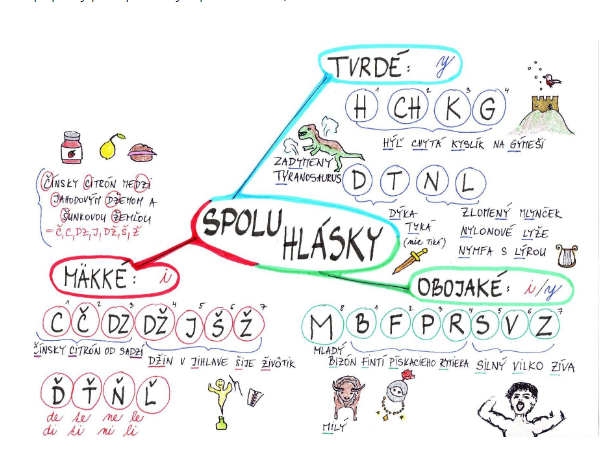 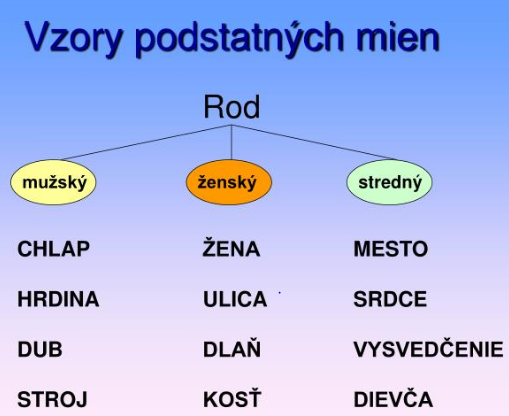 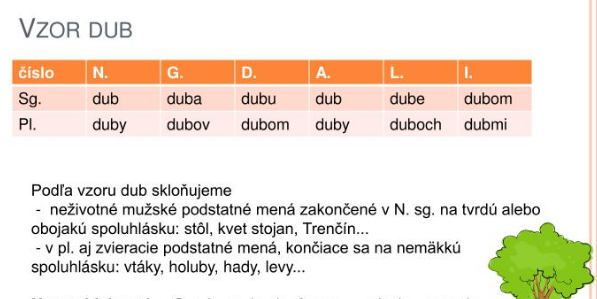 Doplň i/í, y,ý
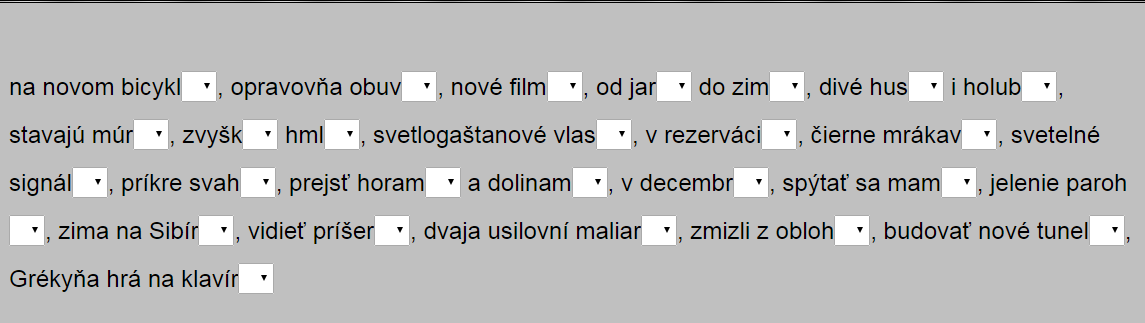 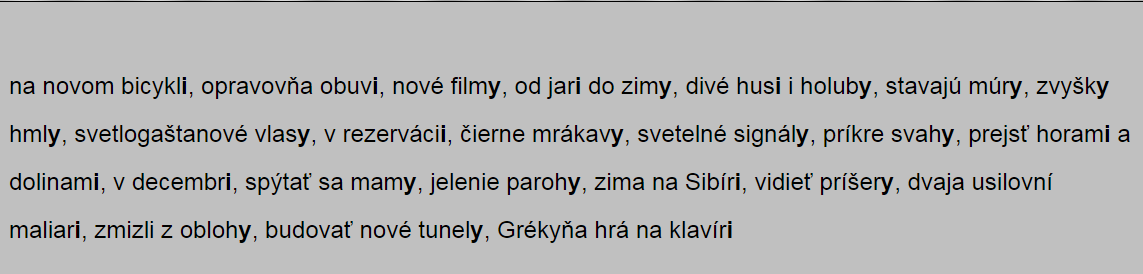 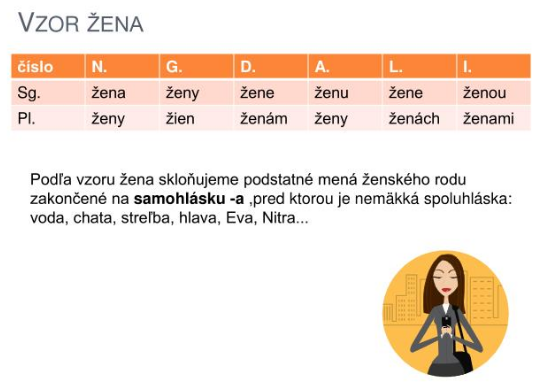 Doplň i/í, y/ý, á, e
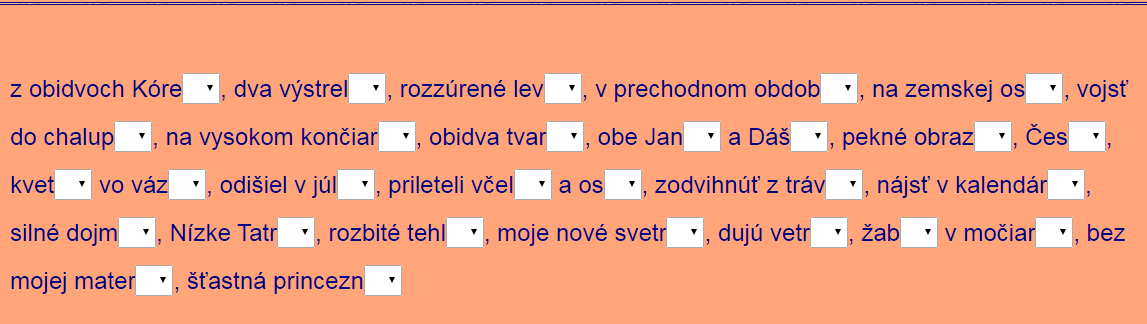 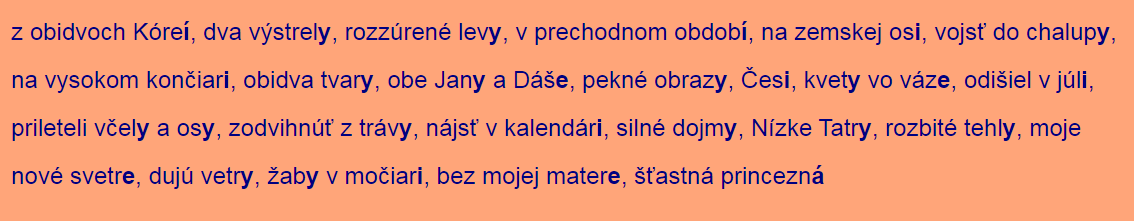 Zvieracie podstatné mená mužského rodu
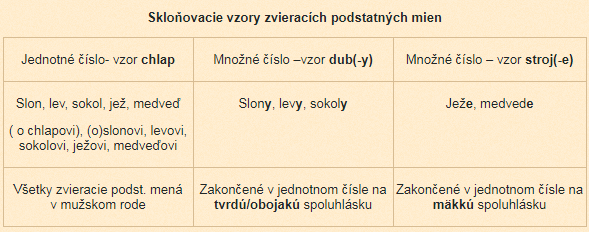 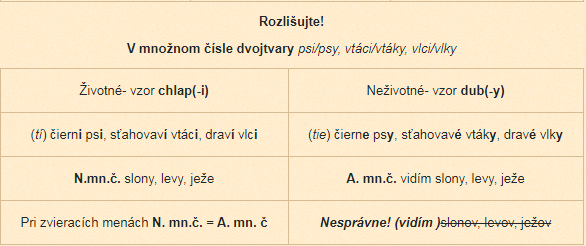 Cvičenie

Precvič si 
sťahovavé .................................(vták)strážni........................................(pes)obrovské....................................(tiger)túlavé.........................................(pes)hladné........................................(vlk)usilovné.....................................(mravec)sťahovaví ..................................(vták)túlaví.........................................(pes)
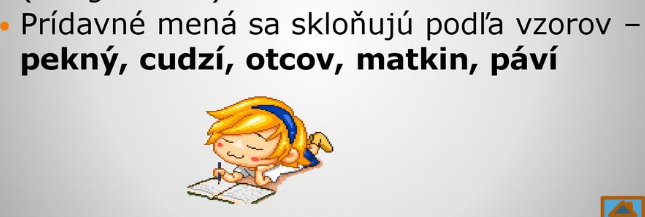 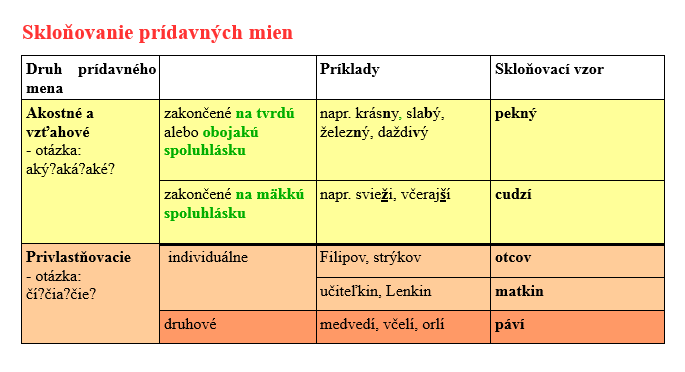 POZOR NA PRAVOPIS

I množného čísla  vždy -mi (otcový-mi, cudzí-mi)
vzor pekný

pekný chlapec, múdry občans pekným chlapcom, s múdrym občanompekní chlapci, múdri občania (N množného čísla)pekných chlapcov, múdrych občanovo pekných chlapcoch, o múdrych občanochpeknými chlapcami, múdrymi občanmi

vzory matkin, otcov
s Katkiným chlapcom, so susedovým synoms Katkini chlapci, susedovi synovia (N množného čísla)Katkiných chlapcov, susedových synovs Katkinými chlapcami, so susedovými synmi
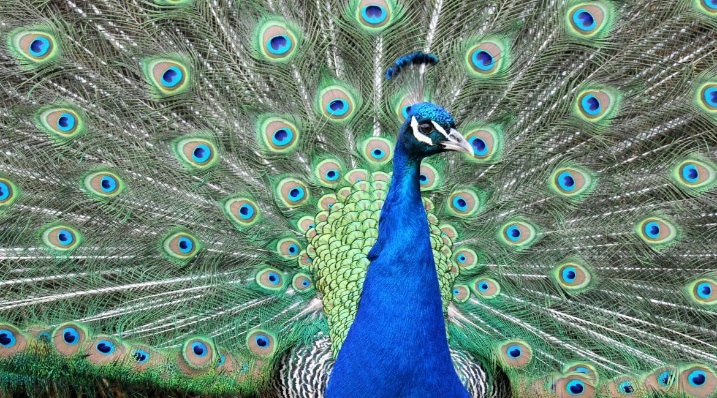 vzor páví

orlí zrak, tigrí pohľadorlím zrakom, tigrím pohľadomorlích pier, tigrích pazúrovo orlích perách, o tigrích pazúrochorlími perami, tigrími pazúrmio orľom pere, o včeľom mede, o sokoľom zraku
Ostrý sokolí zrak zbadal v kŕdli divých kačíc jednu divú hus.
Nikdy nezabudnem na Betkin nevrlý pohľad. 
Ivan sa zastavil pred Vladovým domom. Susedovi chlapci boli zvedaví na darček. 
V cieli bol prvý. 
Všetci boli z toho veľmi prekvapení. 
Podaktorí sa zaradovali. 
Jano bol z toho veselý. 
Bol to jeho najväčší deň v živote. 
Len jeho rodičia sú akísi nespokojní. 
Niektorí ľudia sú zvláštni.
Domáca úloha:
úlohy na str. 
106 a 107